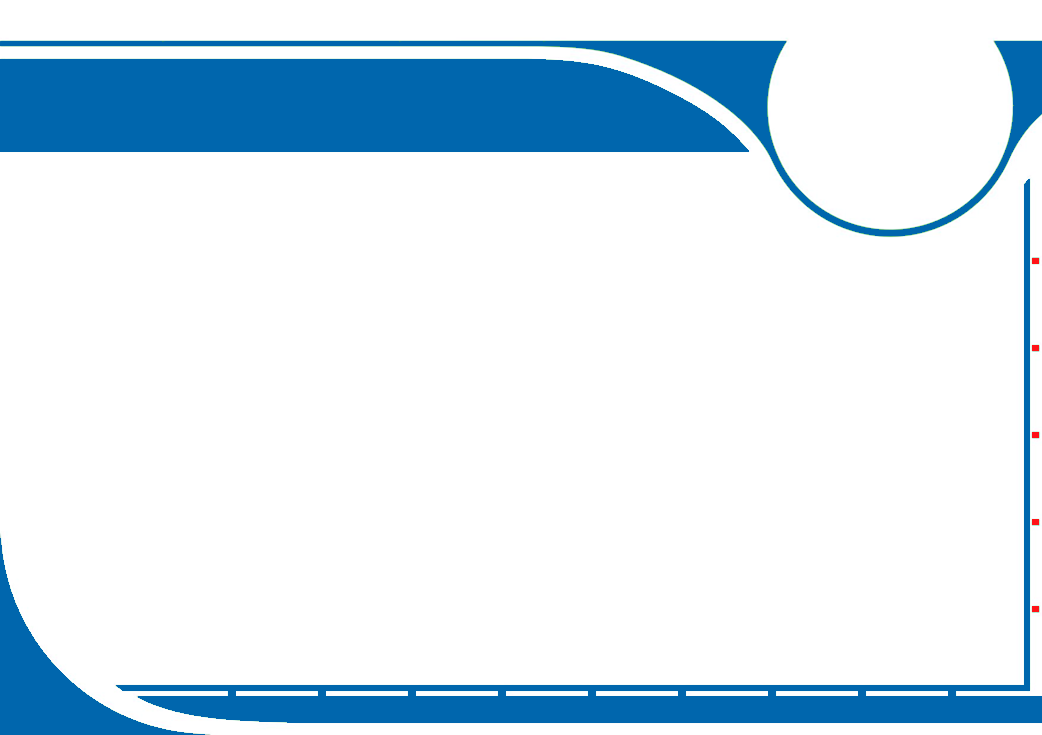 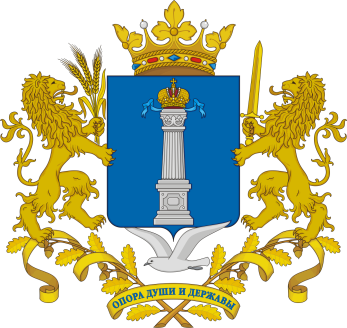 МЕЖДУНАРОДНЫЙ ФОРУМ «MEDSOFT-2017»
Информатизация здравоохранения как инструмент медицины будущего
Министр здравоохранения, семьи и социального благополучия Ульяновской области  
П.С. Дегтярь
ЗА ДОСТУПНУЮ И КАЧЕСТВЕННУЮ МЕДИЦИНУ
МОСКВА, 2017
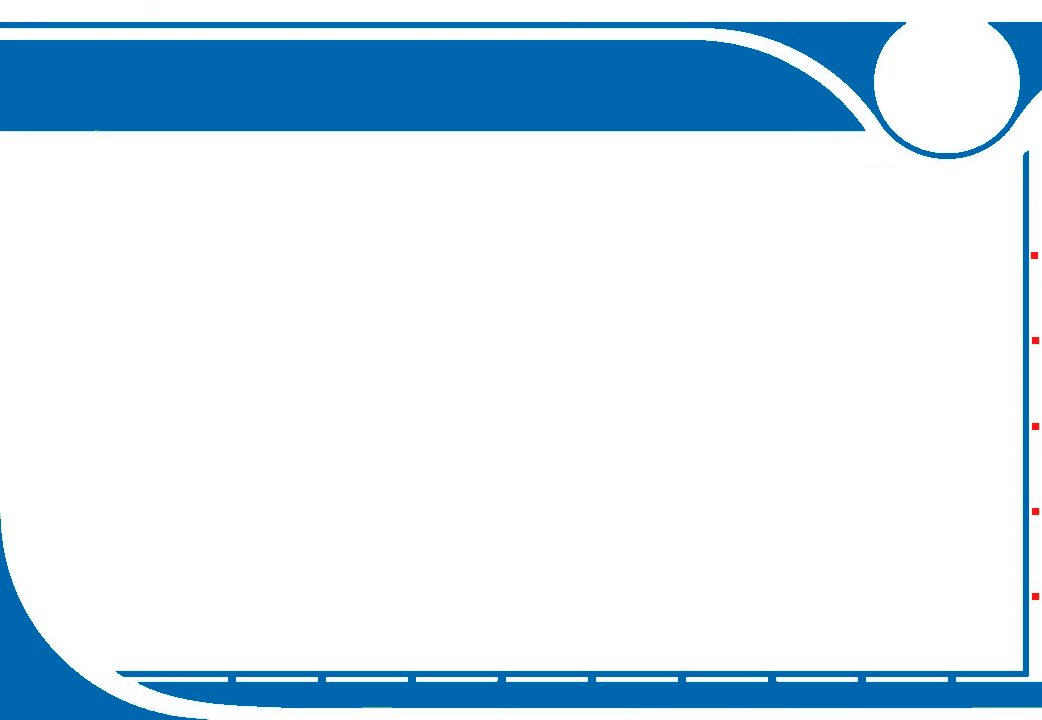 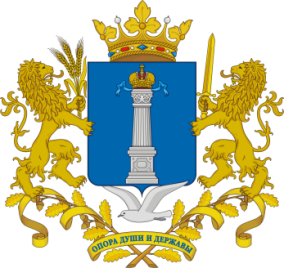 ИНФОРМАТИЗАЦИЯ ЗДРАВООХРАНЕНИЯ
Модернизация  здравоохранения
Структура затрат на информатизацию (%)
Консолидированный бюджет
225 млн.руб.
ЗА ДОСТУПНУЮ И КАЧЕСТВЕННУЮ МЕДИЦИНУ
МОСКВА, 2017
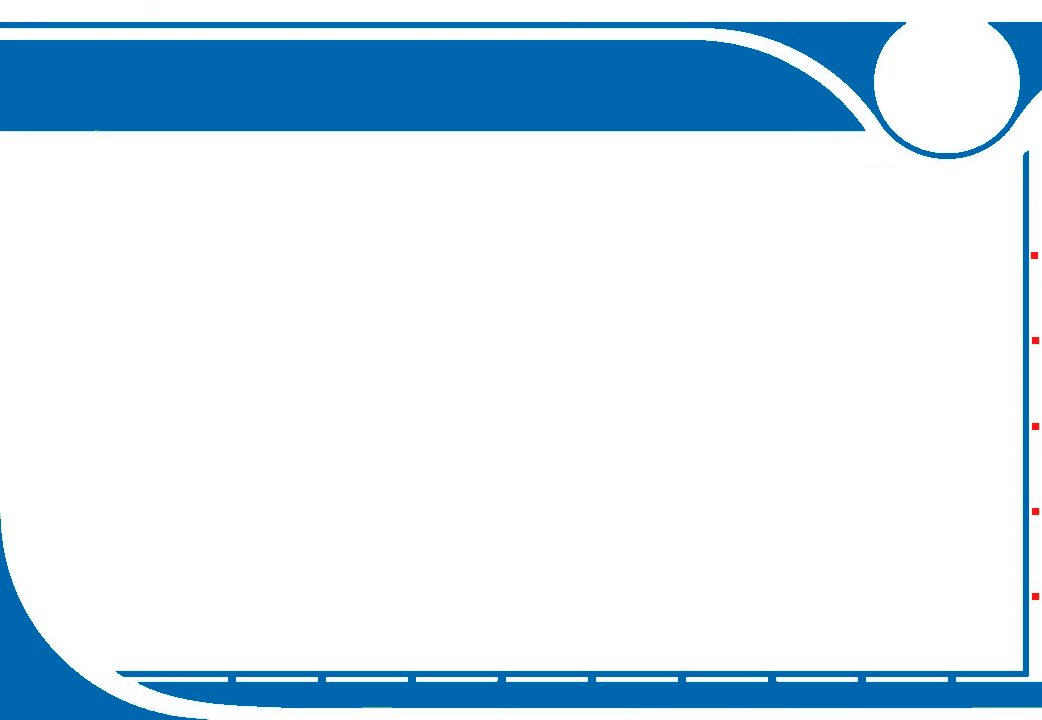 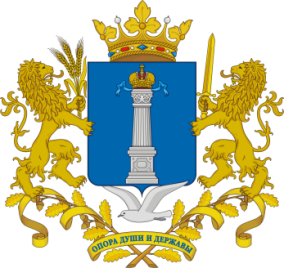 ИНФОРМАТИЗАЦИЯ ЗДРАВООХРАНЕНИЯ
ТФОМС, СМО
ЦОД МЗ РФ
VipNet
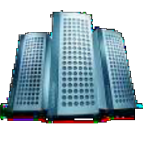 Региональная медицинская информационная система – РМИС
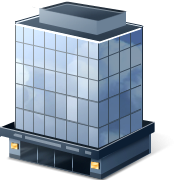 Серверная группа 
МИАЦ
VipNet
Расчётный центр 
Регистр застрахованного и прикреплённого населения
Vyatta Core
VipNet
Vyatta Core
VipNet
VipNet
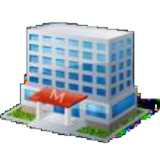 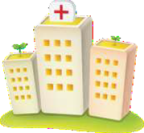 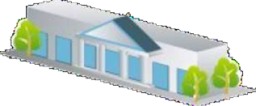 Государственные МО
МО иной формы собственности
ведомственные МО
более 4000 АРМ
КСПД (от 2 до 100 Мбит/сек, ВОЛС и XDSL,  с резервным каналом)
ВОЛС общего пользования
XDSL общего пользования
ЗА ДОСТУПНУЮ И КАЧЕСТВЕННУЮ МЕДИЦИНУ
МОСКВА, 2017
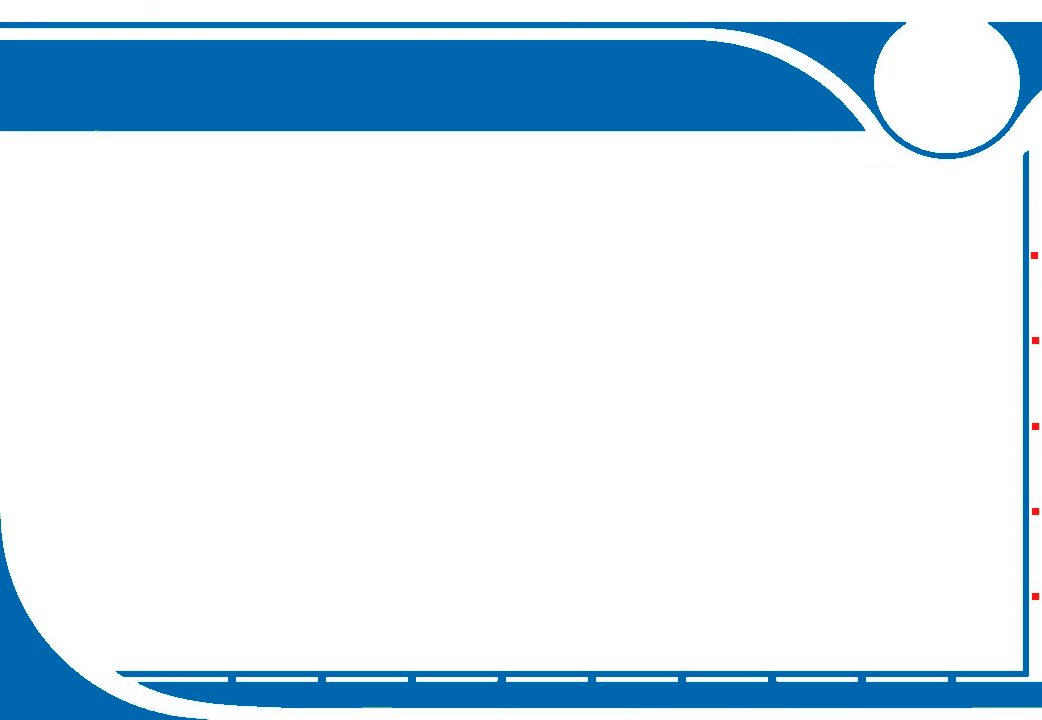 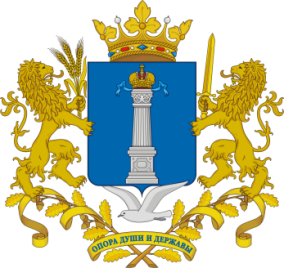 ИНФОРМАТИЗАЦИЯ ЗДРАВООХРАНЕНИЯ
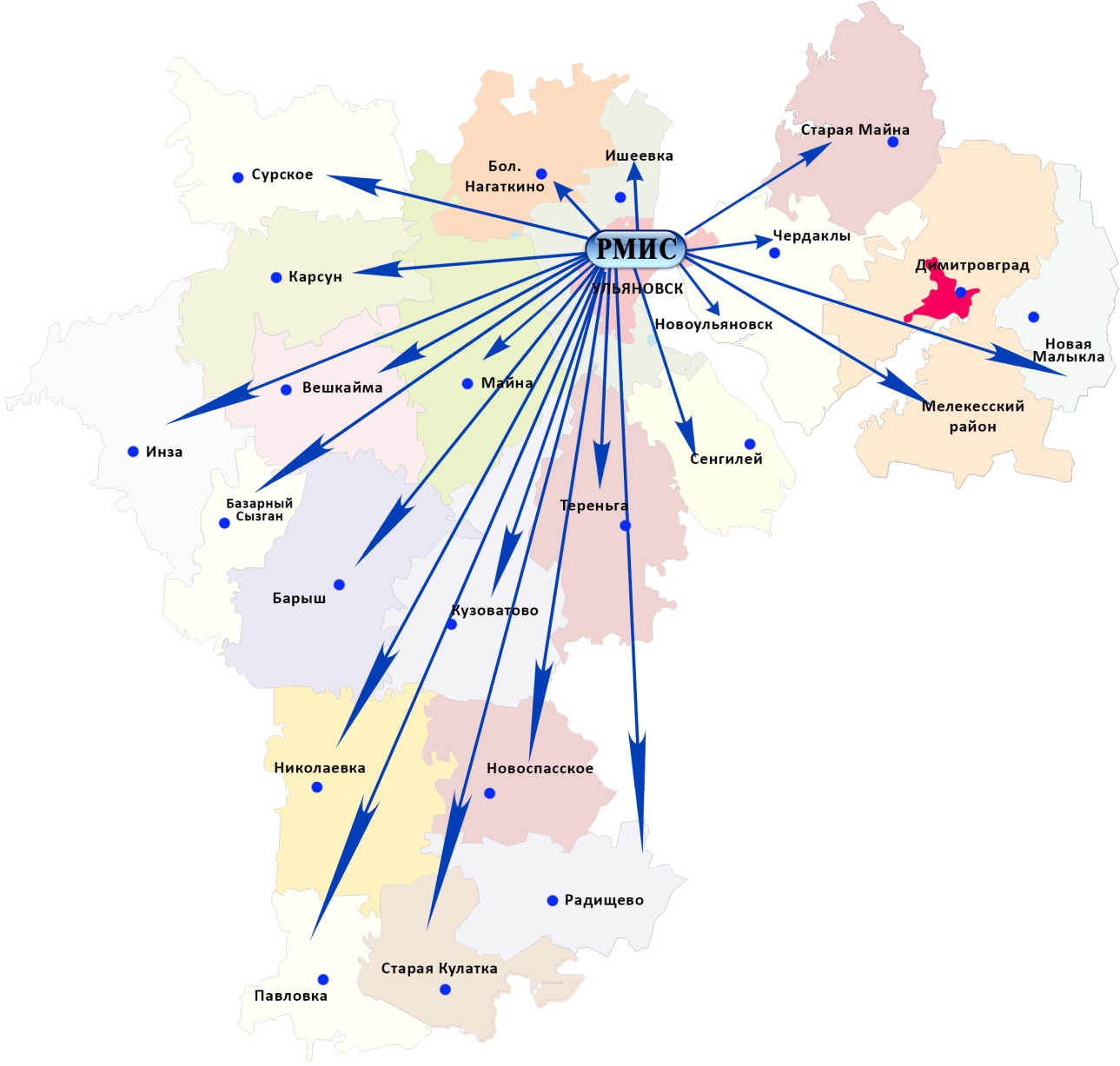 Региональная медицинская информационная система (РМИС) управляет всеми медицинскими процессами на территории всей Ульяновской области
ЗА ДОСТУПНУЮ И КАЧЕСТВЕННУЮ МЕДИЦИНУ
МОСКВА, 2017
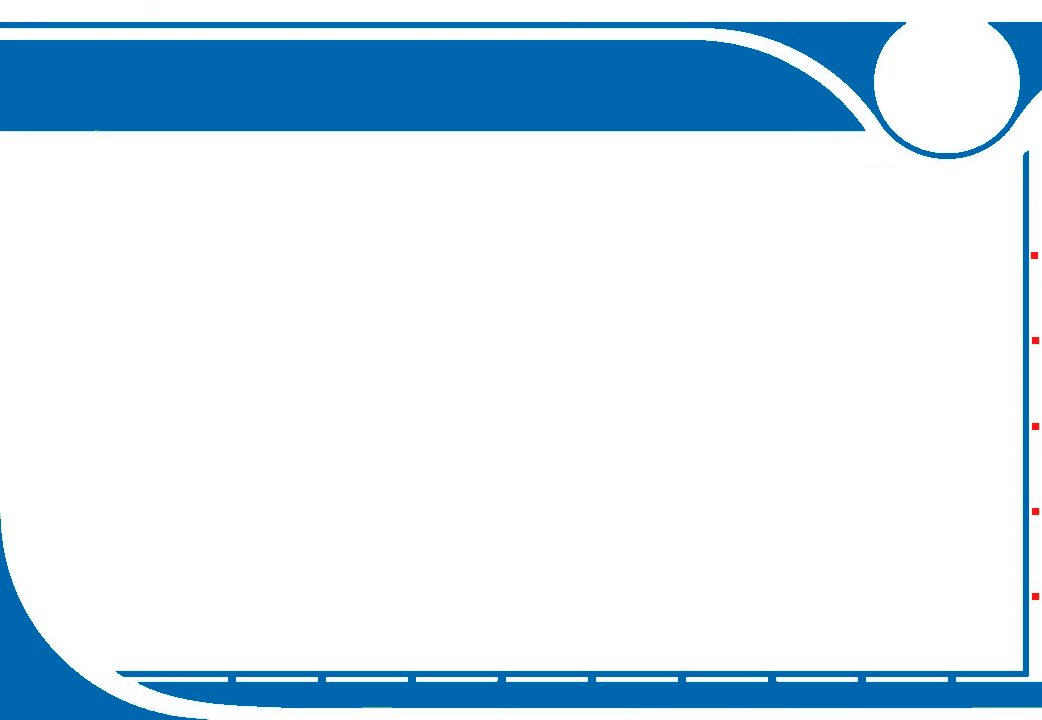 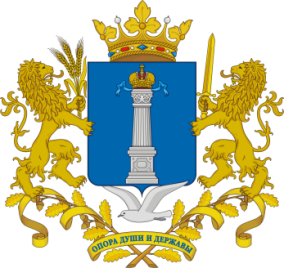 ИНФОРМАТИЗАЦИЯ ЗДРАВООХРАНЕНИЯ
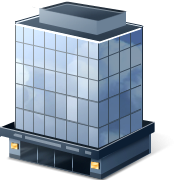 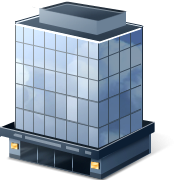 «Электронная регистратура»
настройка расписания приема врача, регистрация пациентов, запись на прием
«Лист нетрудноспособности»
оформление и учёт больничных листов с возможностью впечатывания в бланк
«Медицинское свидетельство о смерти» 
выписка и учёт свидетельств, формирование отчётности, взаимодействие с ЗАГС
Свидетельство о смерти
Сведения
Проверка подлинности
Сведения о справке
«Медицинское свидетельство о перинатальной смерти» 
выписка и учёт свидетельств, формирование отчётности, взаимодействие с ЗАГС
«Иммунопрофилактика»
учёт и планирование прививок
Модули основного функционала РМИС
РМИС
База данных
МИАЦ
«Электронная медицинская карта»
основное рабочее место врача амбулаторно-поликлинического звена и стационара
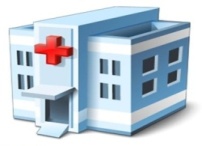 «Деятельность стационара»
учет движения пациента от приёмного покоя до выписки
ЗАГС
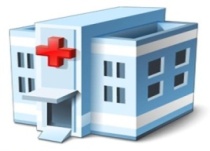 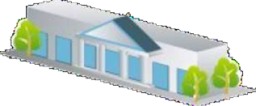 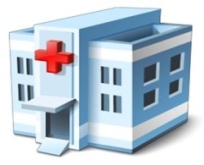 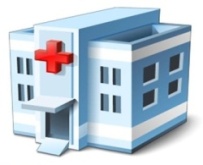 Регистр «ВМП»
передача мед. документации при направлении  на ВМП в электронном виде
«Справки ГИБДД»
оформление и учёт выданных справок,  организации взаимодействия с ГИБДД
Система «ГЛОНАСС»
внедрение системы диспетчеризации автомобильного транспорта «АДИС»
ГИБДД
«Флюоротека»
планирование и мониторинг флюорографических осмотров населения области
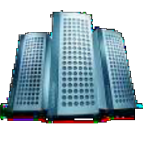 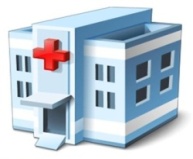 Лабораторные информационные системы
оперативное направление на анализы и получение результатов
«Взаиморасчеты»
настройку программ страхования, тарифов и формирование реестров-счетов
ЗА ДОСТУПНУЮ И КАЧЕСТВЕННУЮ МЕДИЦИНУ
МОСКВА, 2017
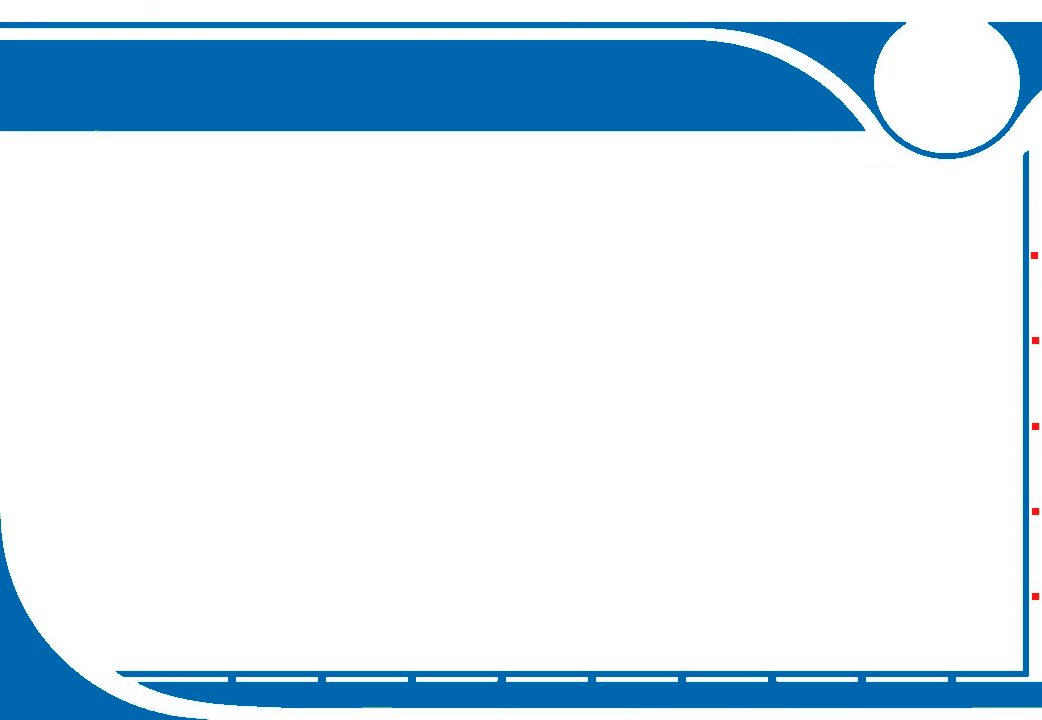 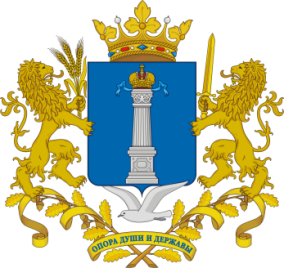 ИНФОРМАТИЗАЦИЯ ЗДРАВООХРАНЕНИЯ
Проекты информатизации здравоохранения
ЗА ДОСТУПНУЮ И КАЧЕСТВЕННУЮ МЕДИЦИНУ
МОСКВА, 2017
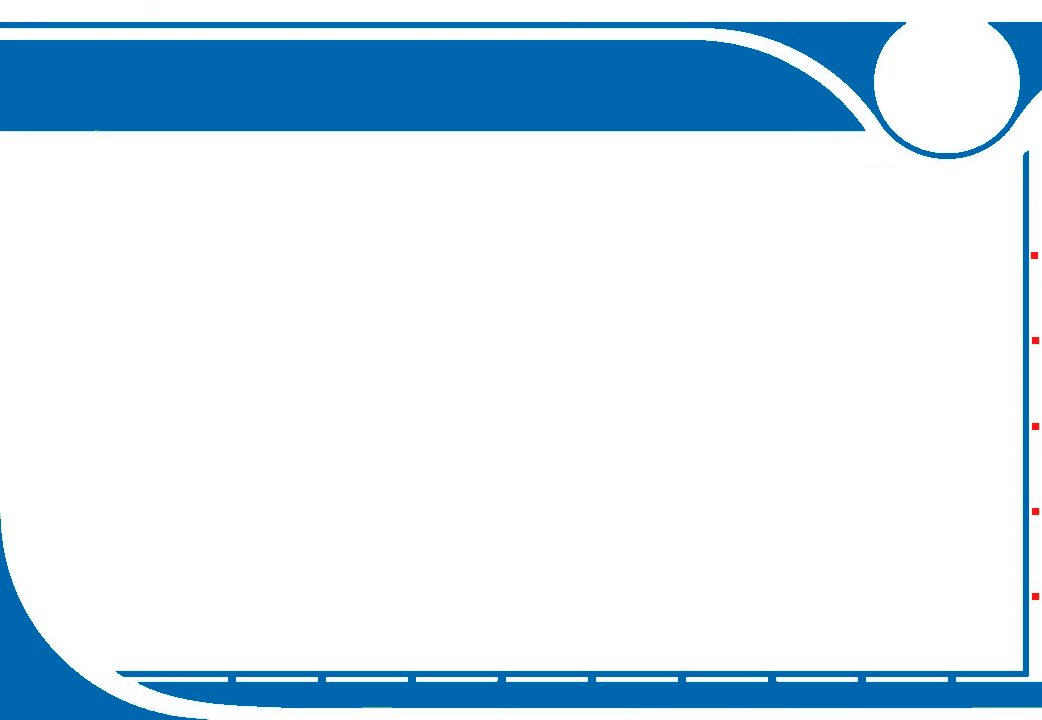 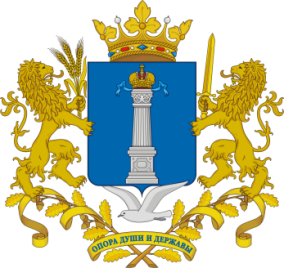 ИНФОРМАТИЗАЦИЯ ЗДРАВООХРАНЕНИЯ
ШКОЛЬНАЯ МЕДИЦИНА
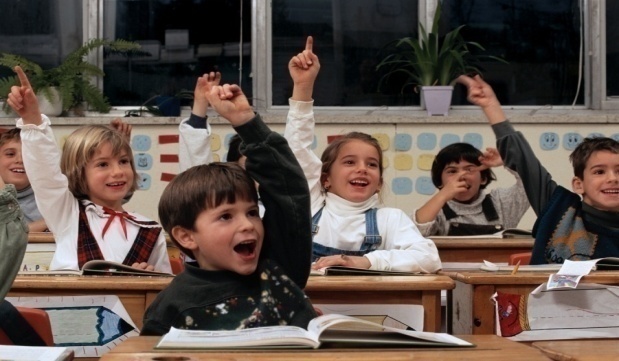 Задачи проекта
Проведение скрининговых обследований  школьников для своевременного выявления рисков развития хронических заболеваний
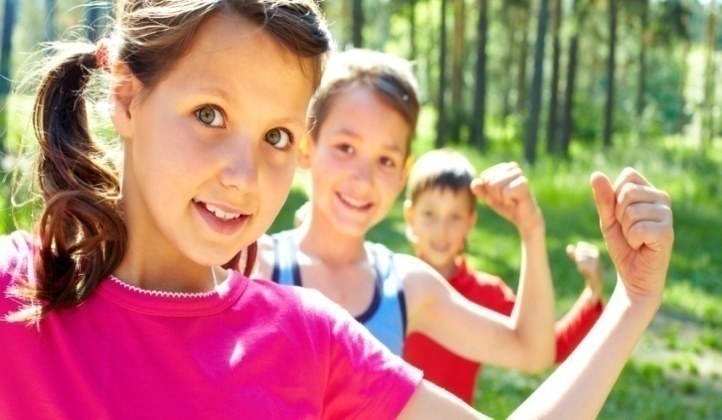 Мониторинг санитарно-гигиенических факторов, влияющих на состояние  здоровья  школьника
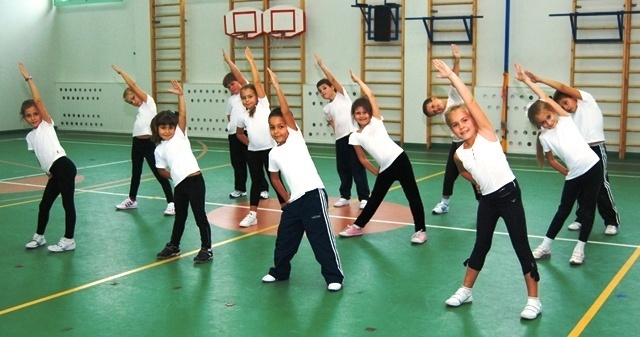 Формирование у школьников ценностных установок, жизненных приоритетов на здоровый образ жизни.
ЗА ДОСТУПНУЮ И КАЧЕСТВЕННУЮ МЕДИЦИНУ
МОСКВА, 2017
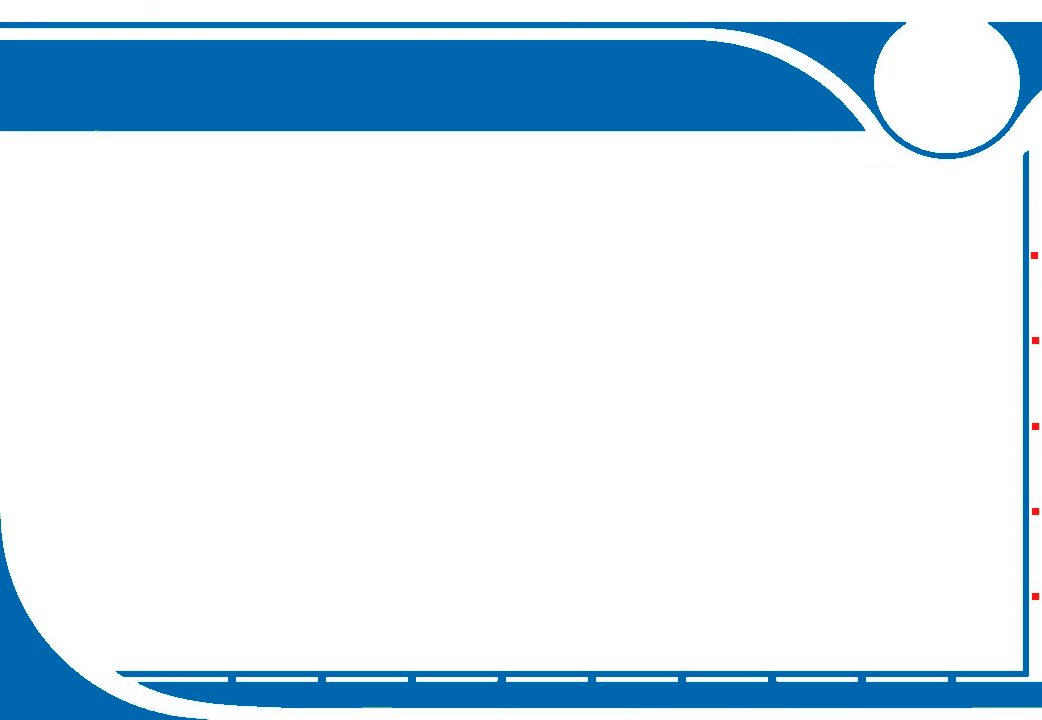 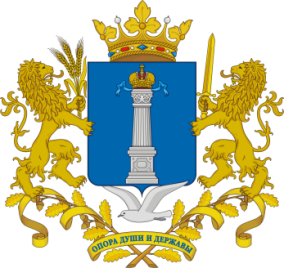 ИНФОРМАТИЗАЦИЯ ЗДРАВООХРАНЕНИЯ
Концепция платформы «Превентивная медицина» 
в Ульяновской области
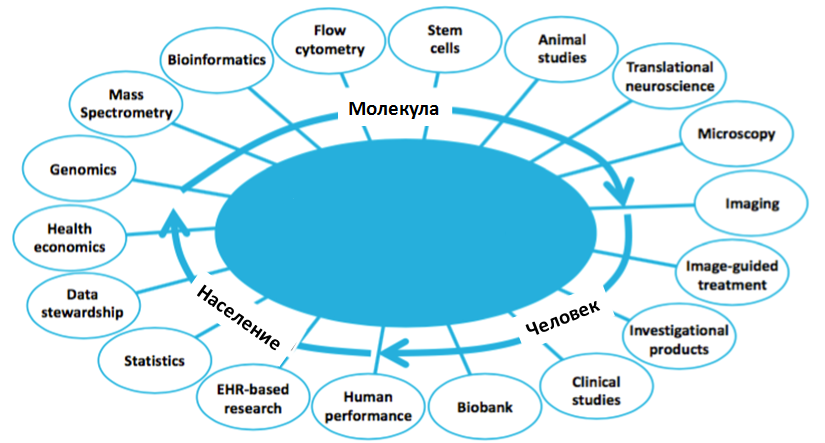 МИАЦ /РМИС
+
УЦТТ/ULNANOTECH
ЗА ДОСТУПНУЮ И КАЧЕСТВЕННУЮ МЕДИЦИНУ
МОСКВА, 2017
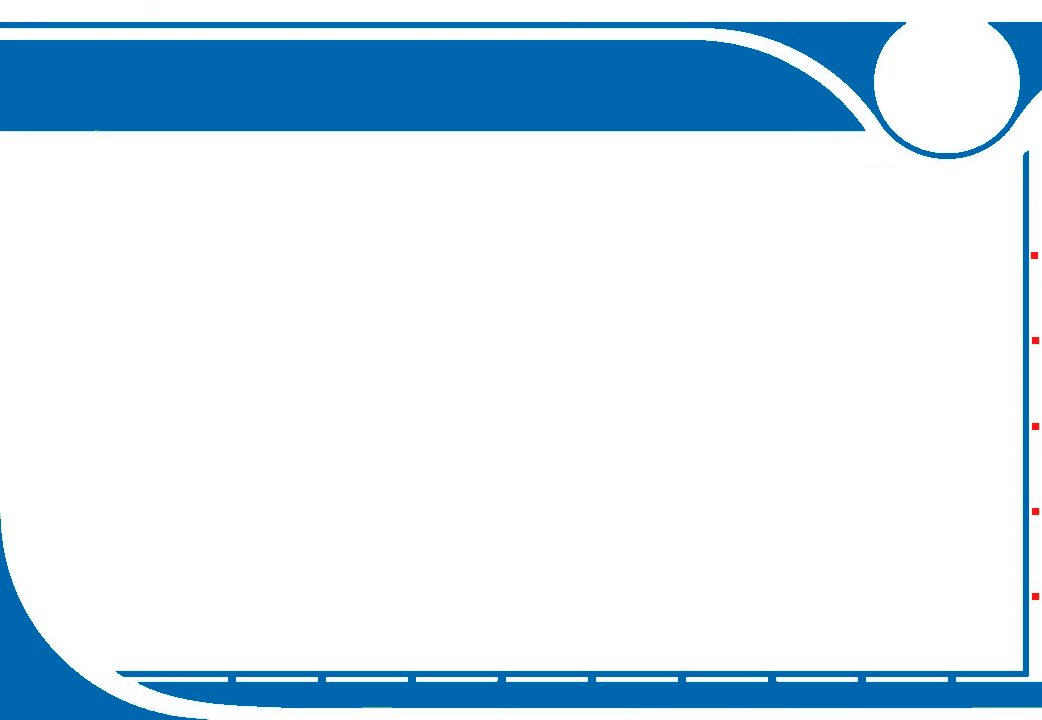 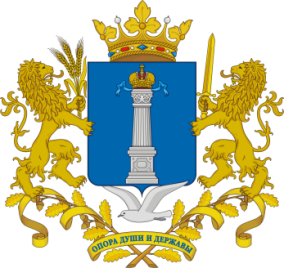 ИНФОРМАТИЗАЦИЯ ЗДРАВООХРАНЕНИЯ
Экспертная система поддержки фармакотерапии
Пациент
Оценка особенностей пациента, для назначения фармакотерапии:
Врач
пол, возраст, беременность, кормление грудью;
доза, частота, длительность приёма;
дублирующая терапия;
учёт уже проводимой терапии;
побочные эффекты, полные инструкции;
взаимодействие лекарственных препаратов;
льготные перечни;
применение принципов доказательной медицины;
российские аналоги и перечень ЖНВЛП;
наличие в аптеках и на складе.
Выписка рецепта
РМИС
Определение рациональной лекарственной терапии
МИАЦ /РМИС
+
УЦТТ/ULNANOTECH
Препарат 1
Препарат 2
Препарат 3,4
Противопоказан беременным
Есть отечественный аналог
Несовместимость препаратов
Оптимальный вариант назначения препарата
ЗА ДОСТУПНУЮ И КАЧЕСТВЕННУЮ МЕДИЦИНУ
МОСКВА, 2017
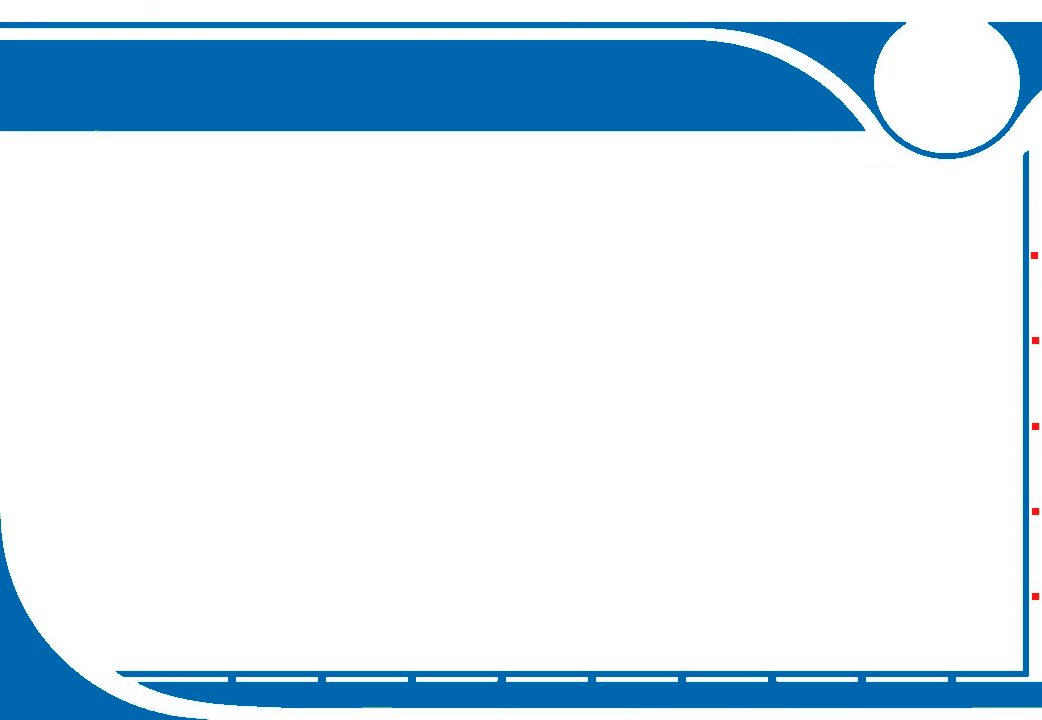 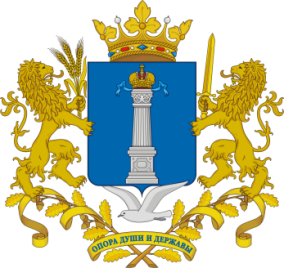 ИНФОРМАТИЗАЦИЯ ЗДРАВООХРАНЕНИЯ
Отраслевой ситуационный центр
Прогнозирование развития ситуации и принятие управленческих решений
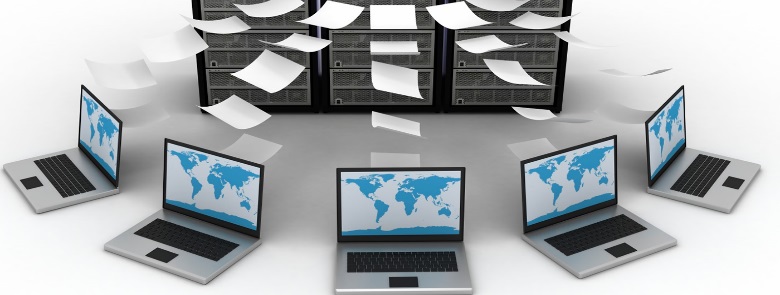 Автоматизация процесса сбора, анализа и 
представления информации
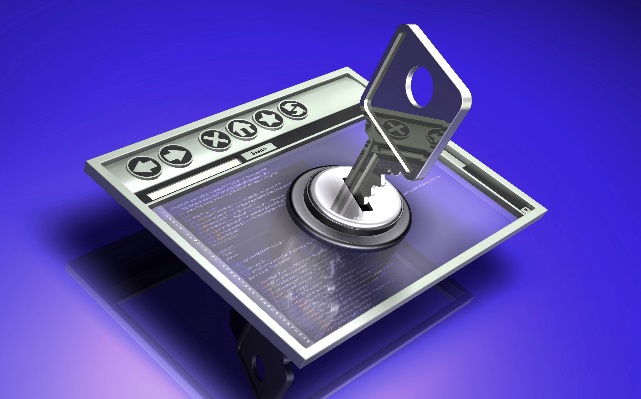 Закрытый отраслевой портал с доступом определенным группам лиц
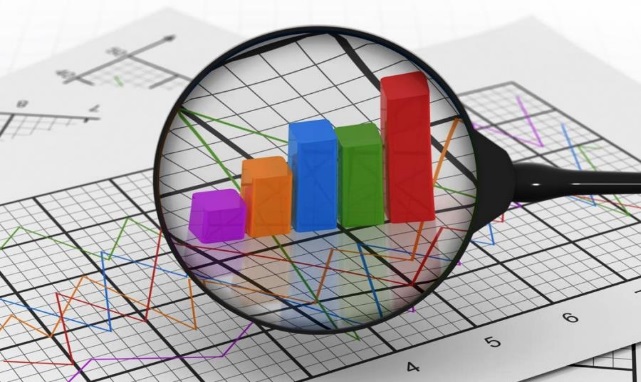 Аналитическая отраслевая информация 
за 15-летний период
ЗА ДОСТУПНУЮ И КАЧЕСТВЕННУЮ МЕДИЦИНУ
МОСКВА, 2017
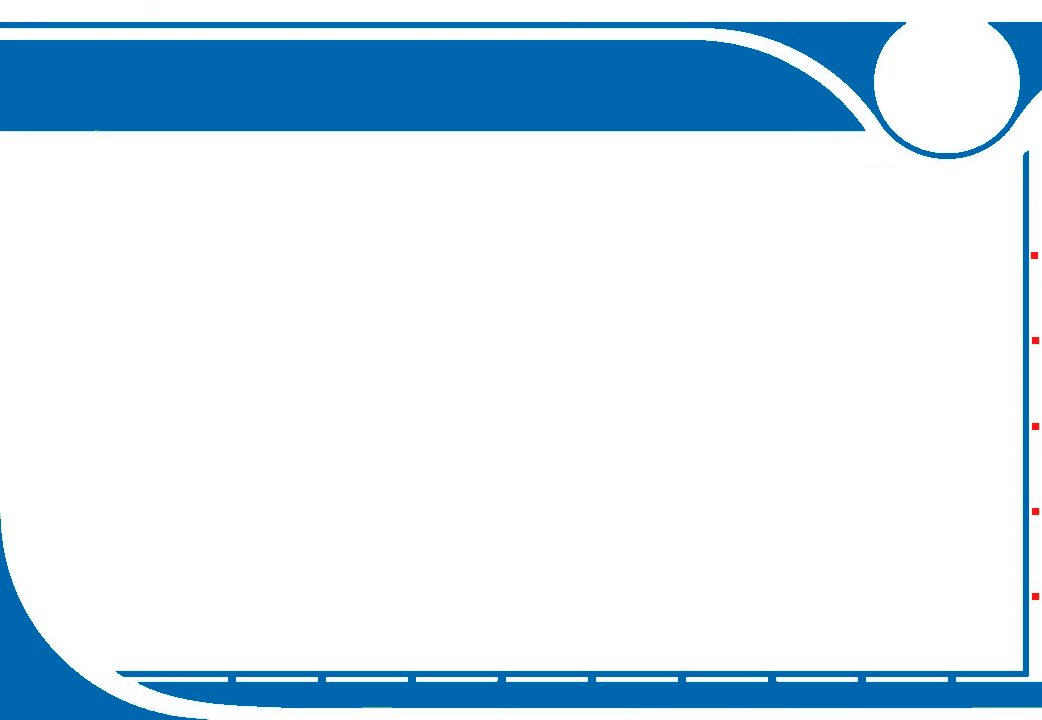 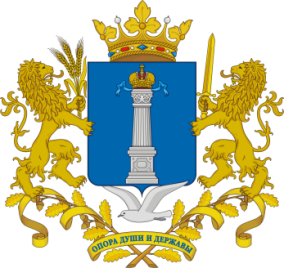 ИНФОРМАТИЗАЦИЯ ЗДРАВООХРАНЕНИЯ
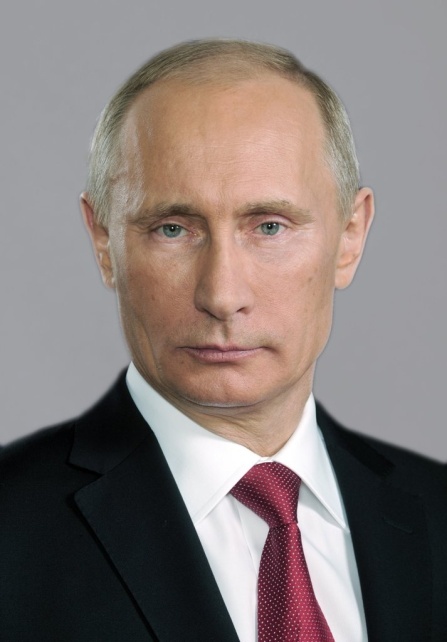 «Надо раз и навсегда решить вечную проблему отечественного здравоохранения – избавить врачей и медицинский средний персонал от заполнения вороха подчас бессмысленных бумаг, а ту информацию, которая реально необходима, перевести в электронную форму…».

Президент Российской Федерации 
В.В. Путин
ЗА ДОСТУПНУЮ И КАЧЕСТВЕННУЮ МЕДИЦИНУ
МОСКВА, 2017